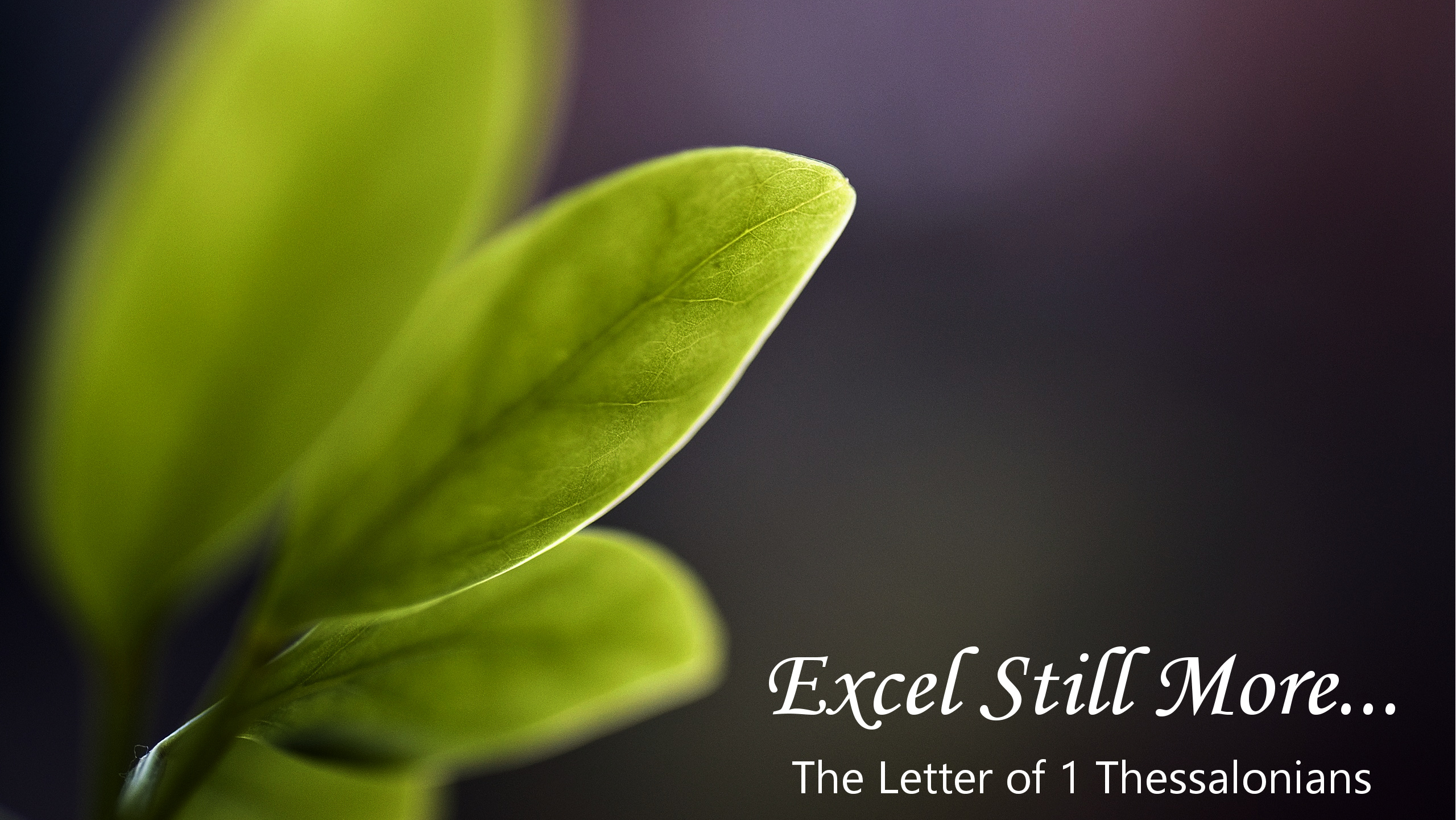 July 4, 2021
Striving Toward Sanctification
1 Thessalonians 4:4-8 
(Part 2b)
1 Thessalonians 4:3-8
3 For this is the will of God, your sanctification; that is, that you abstain from sexual immorality; 4 that each of you know how to possess his own vessel in sanctification and honor, 5 not in lustful passion, like the Gentiles who do not know God; 6 and that no man transgress and defraud his brother in the matter because the Lord is the avenger in all these things, just as we also told you before and solemnly warned you. 7 For God has not called us for the purpose of impurity, but in sanctification. 8 So, he who rejects this is not rejecting man but the God who gives His Holy Spirit to you.
1 Thessalonians 4:3
For this is the will of God, your sanctification; that is, that you abstain from sexual immorality…
1 Corinthians 13:6
[Love] “does not rejoice in unrighteousness, but rejoices with the truth”
1 Thessalonians 4:3-8
3 For this is the will of God, your sanctification; that is, that you abstain from sexual immorality; 4 that each of you know how to possess his own vessel in sanctification and honor, 5 not in lustful passion, like the Gentiles who do not know God; 6 and that no man transgress and defraud his brother in the matter because the Lord is the avenger in all these things, just as we also told you before and solemnly warned you. 7 For God has not called us for the purpose of impurity, but in sanctification. 8 So, he who rejects this is not rejecting man but the God who gives His Holy Spirit to you.
I.   How believers abstain from sexual immorality (4:4-6)
Know how to control one’s own body [vessel] – a skill (4:4a)
5 For those who are according to the flesh set their minds on the things of the flesh, but those who are according to the Spirit, the things of the Spirit. 6 For the mind set on the flesh is death, but the mind set on the Spirit is life and peace, 7 because the mind set on the flesh is hostile toward God; for it does not subject itself to the law of God, for it is not even able to do so, 8 and those who are in the flesh cannot please God. (Romans 8:5-8)
Thought
We must train our bodies to be our slaves rather than allowing ourselves to be slaves to our bodies.
…but I discipline my body and make it my slave, so that, after I have preached to others, I myself will not be disqualified. (1 Corinthians 9:27)
I.   How believers abstain from sexual immorality (4:4-6)
Knowing how to control one’s own body [vessel] – a skill (4:4)
Standing apart from cultural “norms” and desires (4:4b-5)
Positively – “in sanctification and honor”
Negatively – “not in lustful passion”
Romans 1:18-19; 24; 26; 28
18 The wrath of God is revealed from heaven against all ungodliness and unrighteousness of men, who suppress the truth in unrighteousness, 19 because that which is know about God is evident in them, for God made it evident to them.
24 Therefore God gave them over in the lusts of their hearts to impurity…
26 For this reason God gave them over to degrading passions…
28 …God gave them over to a depraved mind, to do those things which are not proper.
I.   How believers abstain from sexual immorality (4:4-6)
Knowing how to control one’s own body [vessel] – a skill (4:4a)
Standing apart from cultural “norms” and desires (4:4b-5)
Living appropriately among one another (4:6)
II.   Why believers abstain from sexual immorality (4:6b-8)
The Lord will judge the immoral (4:6b)
1 Corinthians 6:9-10
9 Or do you not know that the unrighteous will not inherit the kingdom of God? Do not be deceived; neither fornicators, nor idolaters, nor adulterers, nor effeminate, nor homosexuals, 10 nor thieves, nor the covetous, nor drunkards, nor revilers, nor swindlers, will inherit the kingdom of God.
II.   Why believers abstain from sexual immorality (4:6b-8)
The Lord will judge the immoral (4:6b)
God has called us to holiness (4:7)
Rejecting this teaching is rejection God (4:8)
For this is the will of God, your sanctification; that is, that you abstain from sexual immorality. ( 1 Thessalonians 4:3)
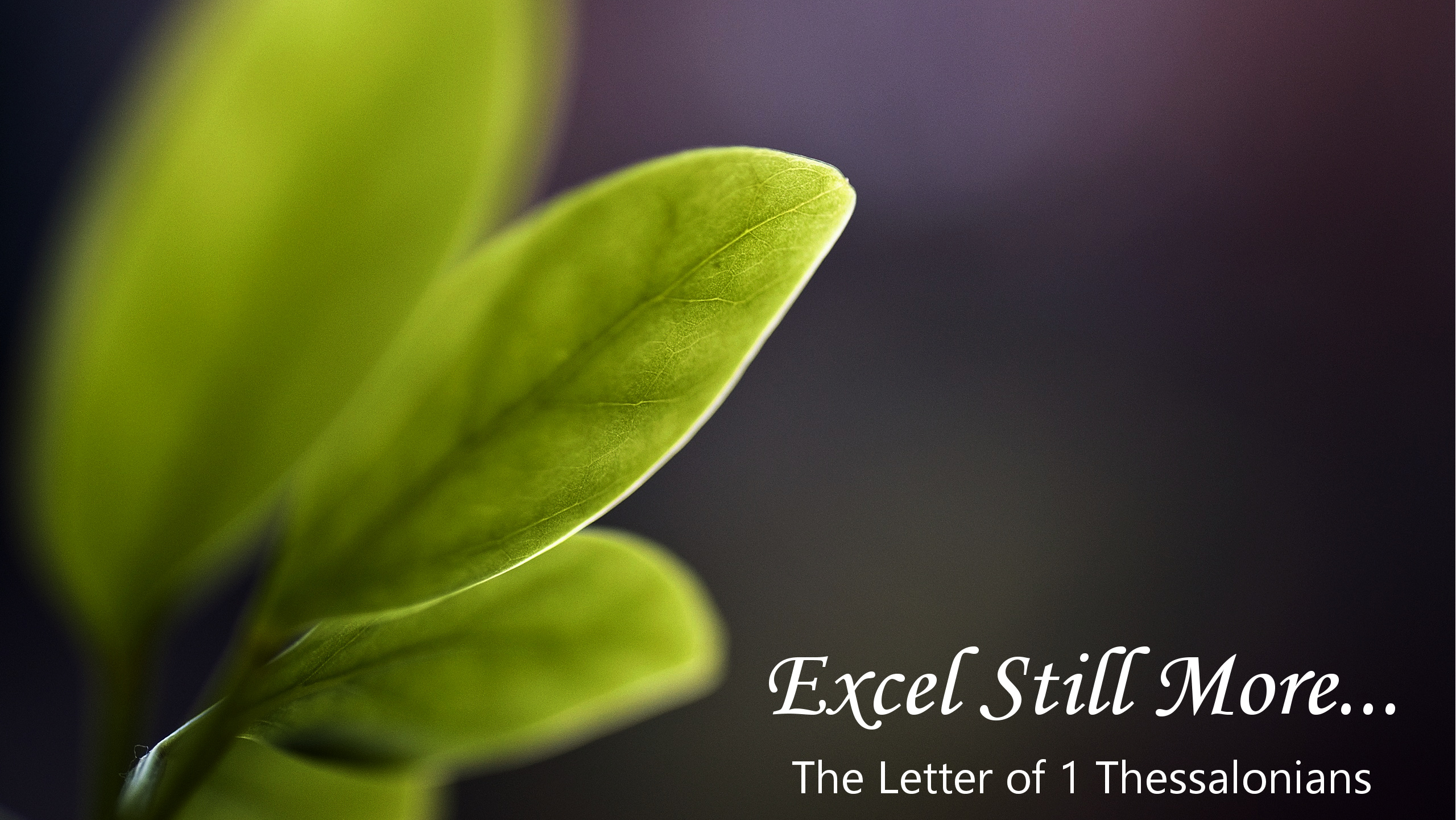 July 4, 2021
Striving Toward Sanctification
1 Thessalonians 4:4-8 
(Part 2b)